Toimipaikkojen liikevaihto toimialoittain Varsinais-Suomessa 2021
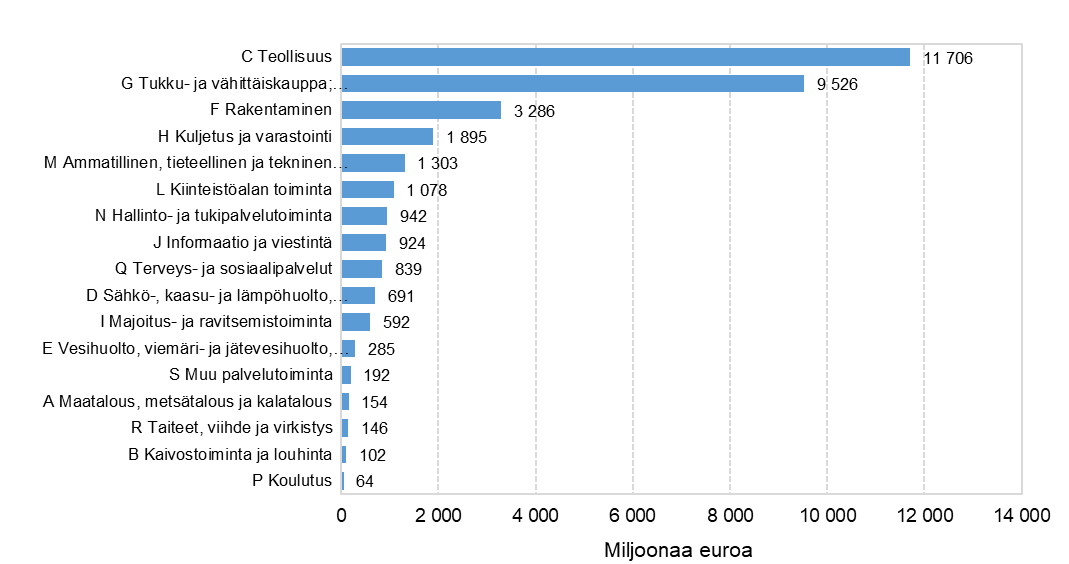 Vuoden 2023 aluerajat Lähde: Tilastokeskus
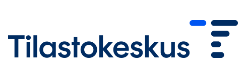